Муниципальное бюджетное дошкольное образовательное учреждение «Детский сад № 1 «Хазна»Чеченская Республика  Гудермесский район с. Хангиш – Юрт
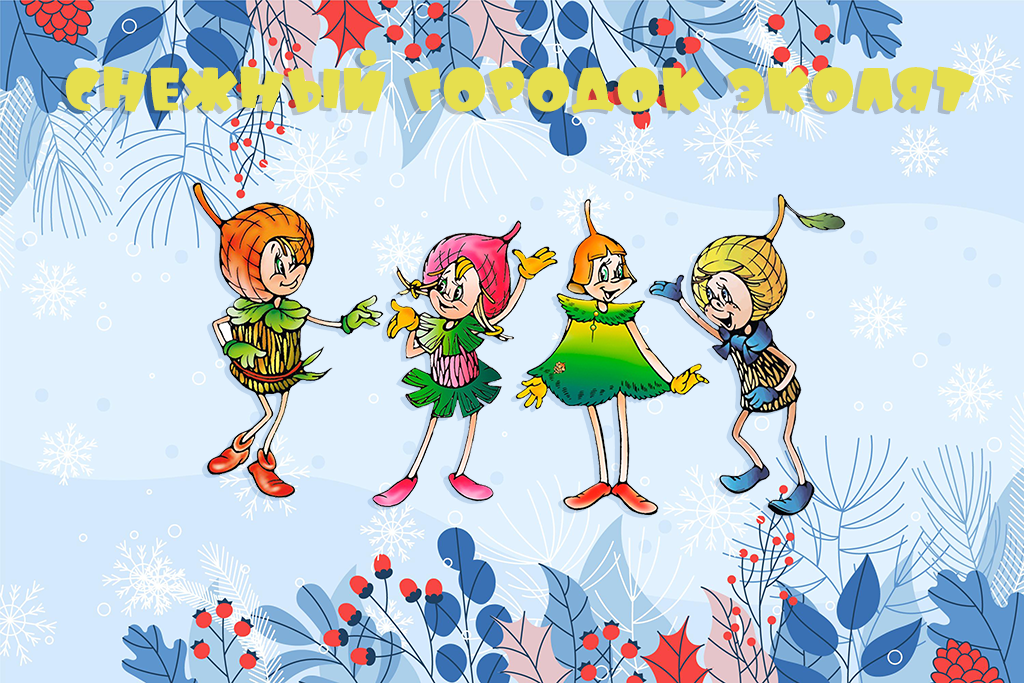 8 – 9 февраля в МБДОУ «Детский сад № 1 «Хазна» воспитатели старшей группы «Лучики»  вместе с детьми из снега лепилиразличных  фигур  и животных.
Морская черепаха
Снеговичок
Кошка
Башни Кавказа
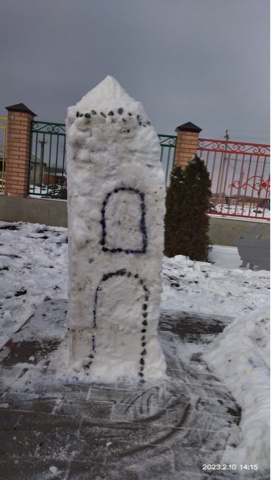